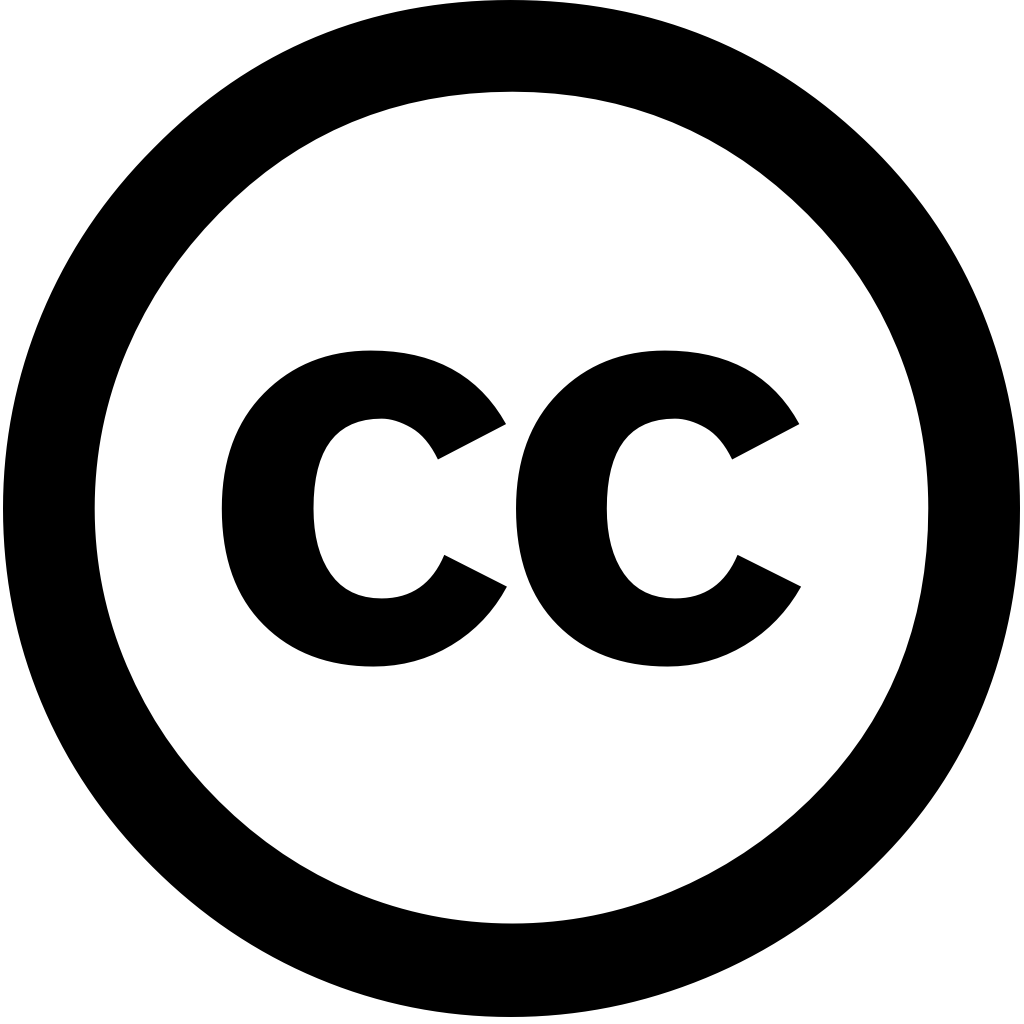 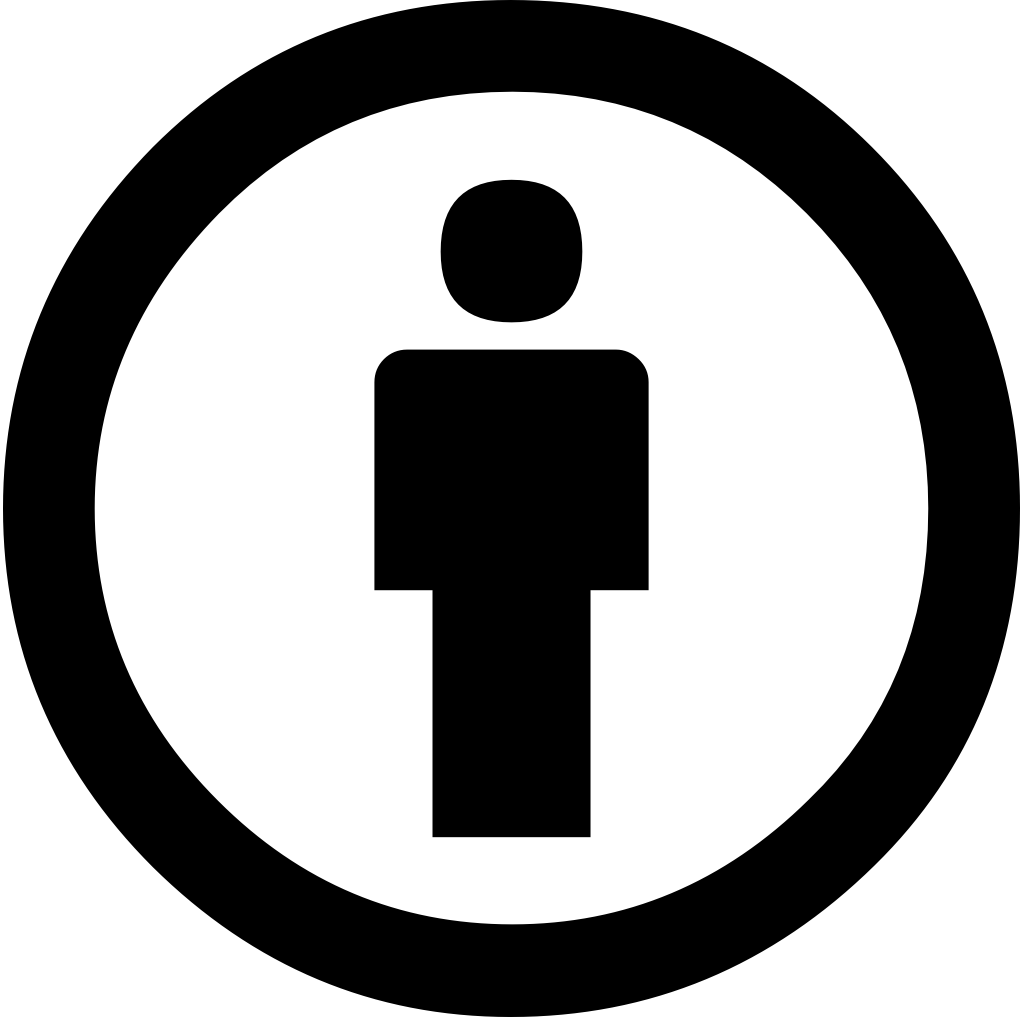 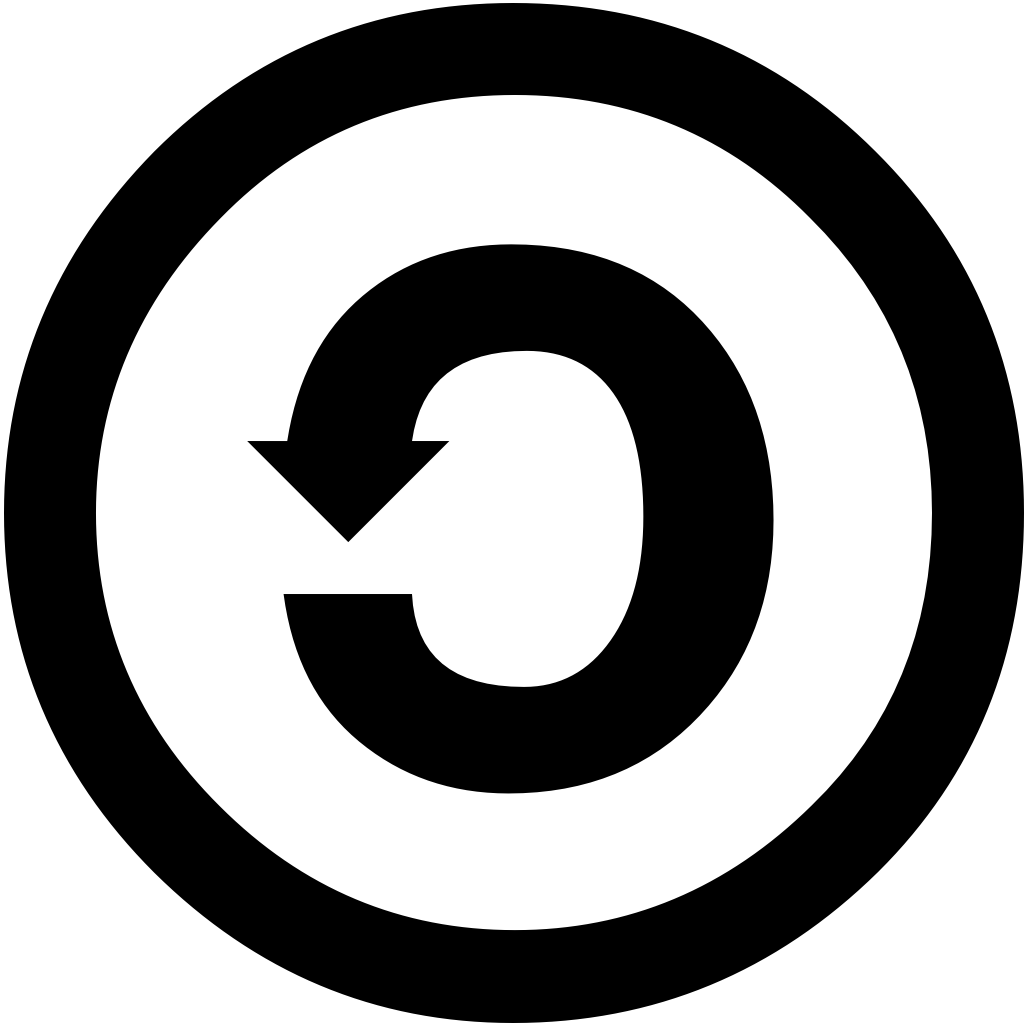 central question, main topic, most important statement
The position of the header text as well as the author’s name + study program and the logo of the FH Kufstein Tirol in the footer are predefined. If you need 2 lines in the header, move the text vertically so that it fits well in the given area.

Text color & background as well as the use and style of the boundary lines can be changed.

The graphical abstract has fulfilled the requirements of Creative Commons CC BY-SA 4.0. We reserve the right to publish the graphical abstract on the website of FH Kufstein Tirol. Place the Creative Commons characters directly after the end of the text in the footer. 

On dark backgrounds in the footer, the alternative white logo of the FH Kufstein Tirol is to be used.

The given guiding lines are in the ratio 1:3, 1:2 as well as in the golden section. Text and graphic elements can be placed in these frames. However, there is no need to use these grids.

Language is the language of your thesis.
graphicalabstract
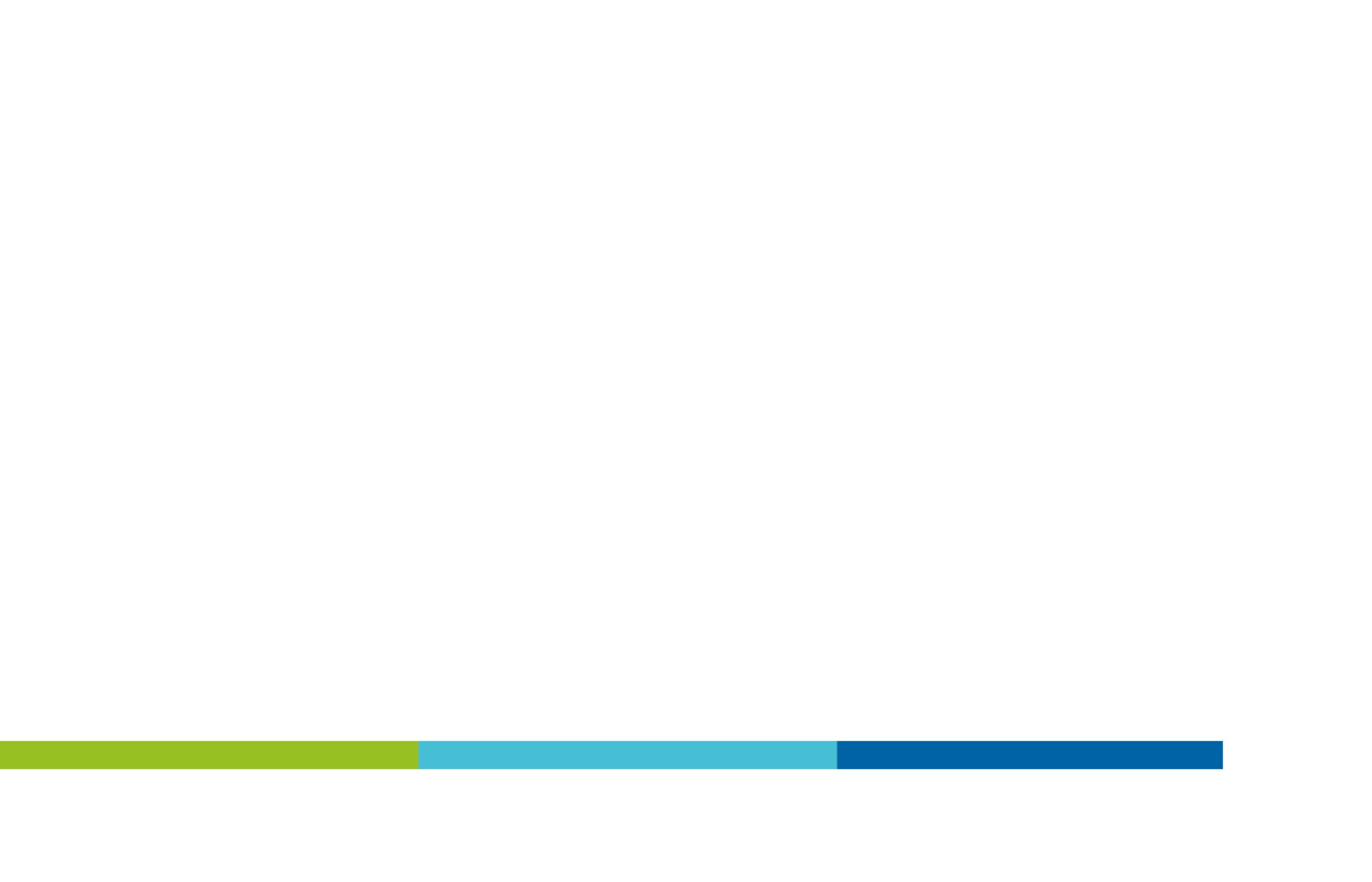 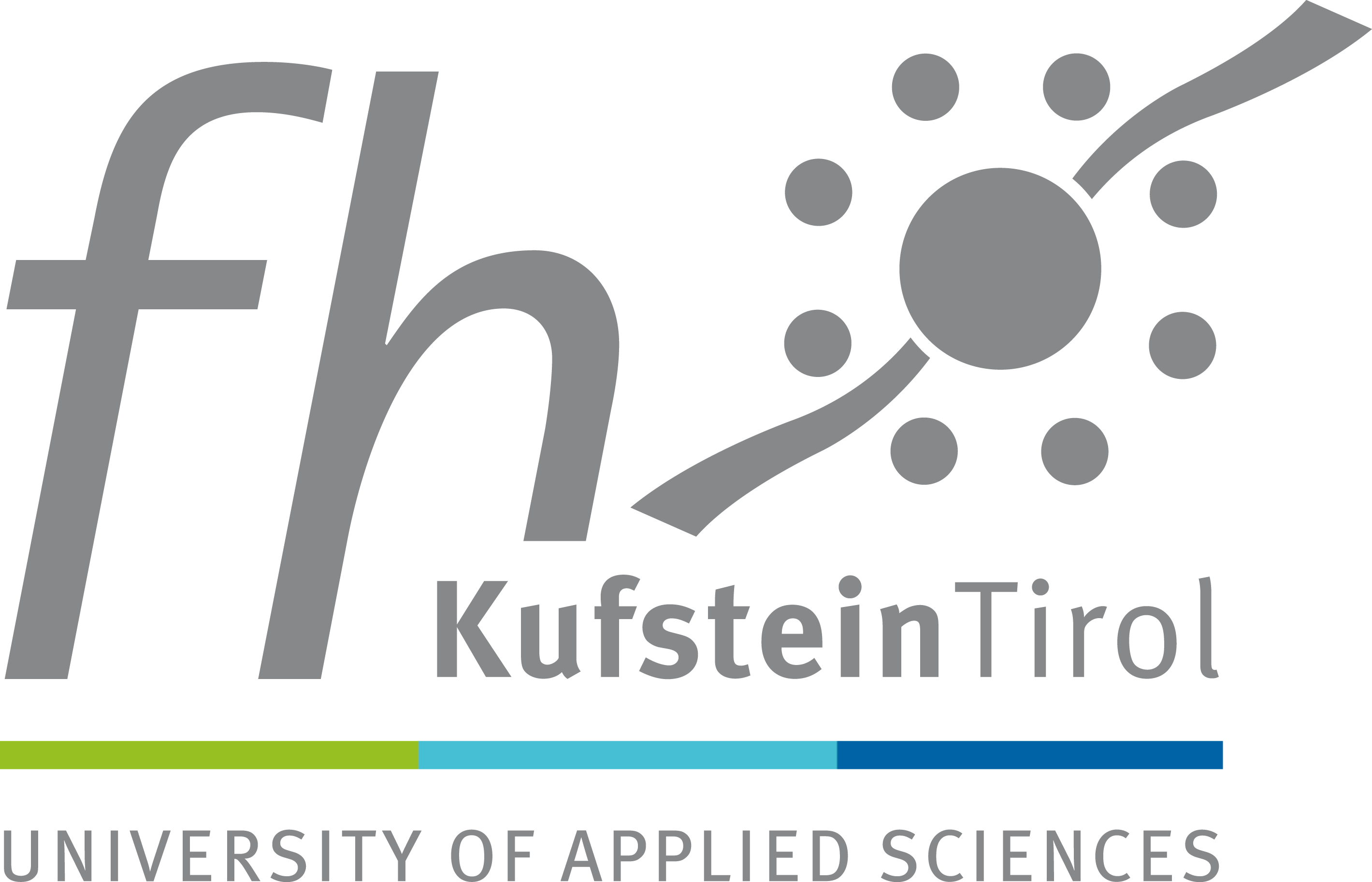 First Name Last NameFH Kufstein Tirol | Full Name of Study Program | Course Short Form e.g. ENM.vzB.22